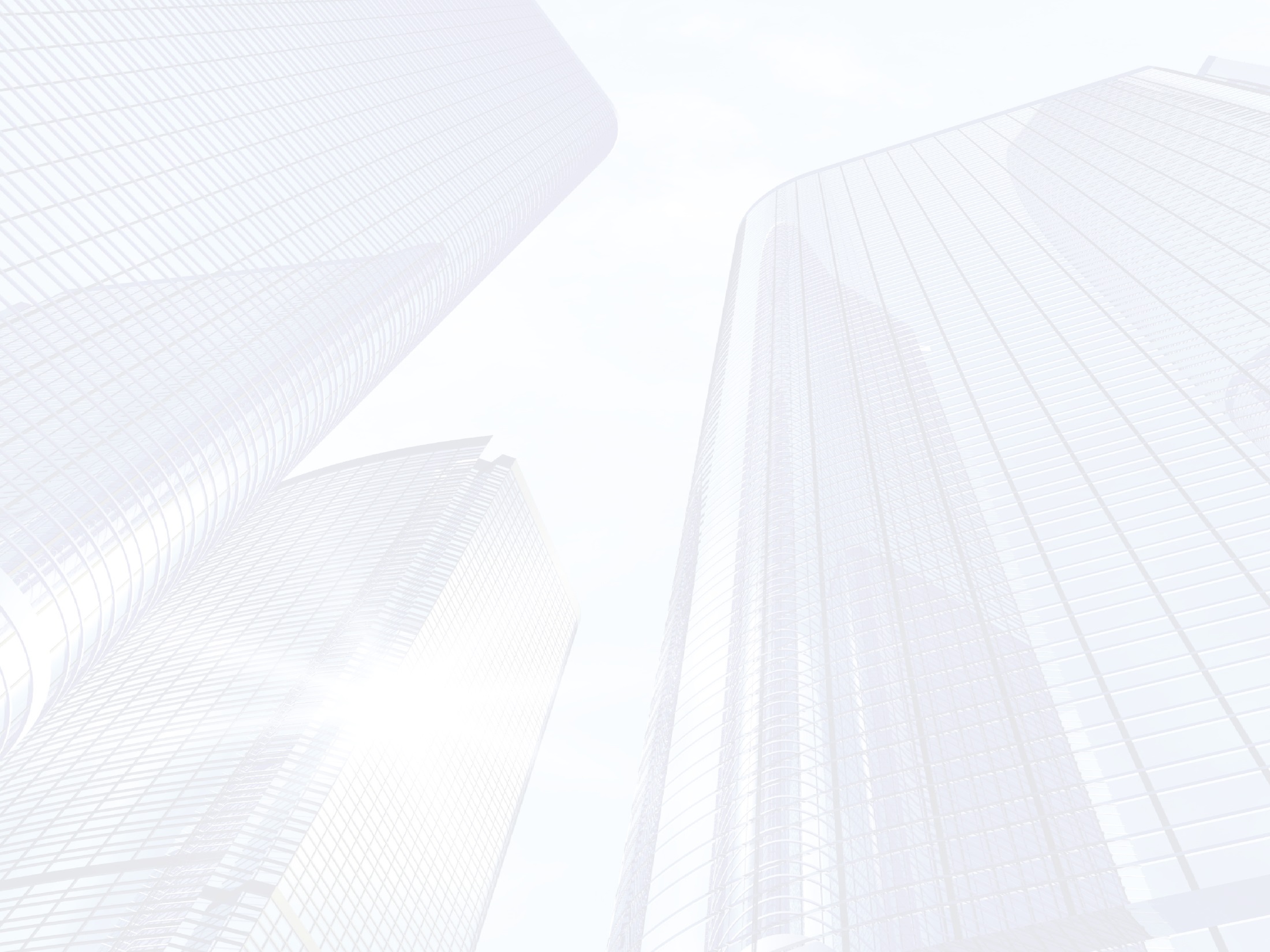 Welcome to  
Rose Building Services
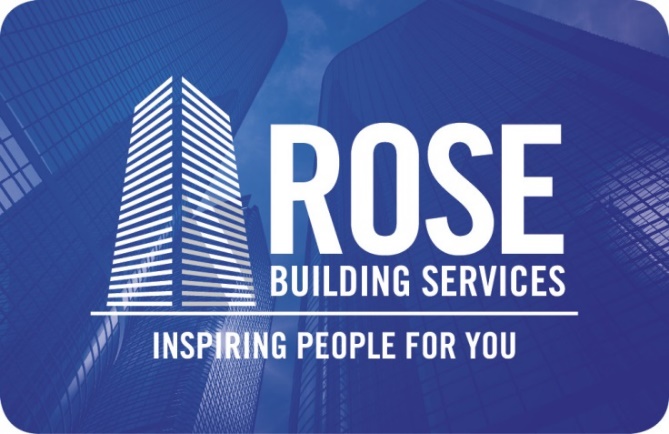 www.rosebuildingservices.com
Tel 01403 733362
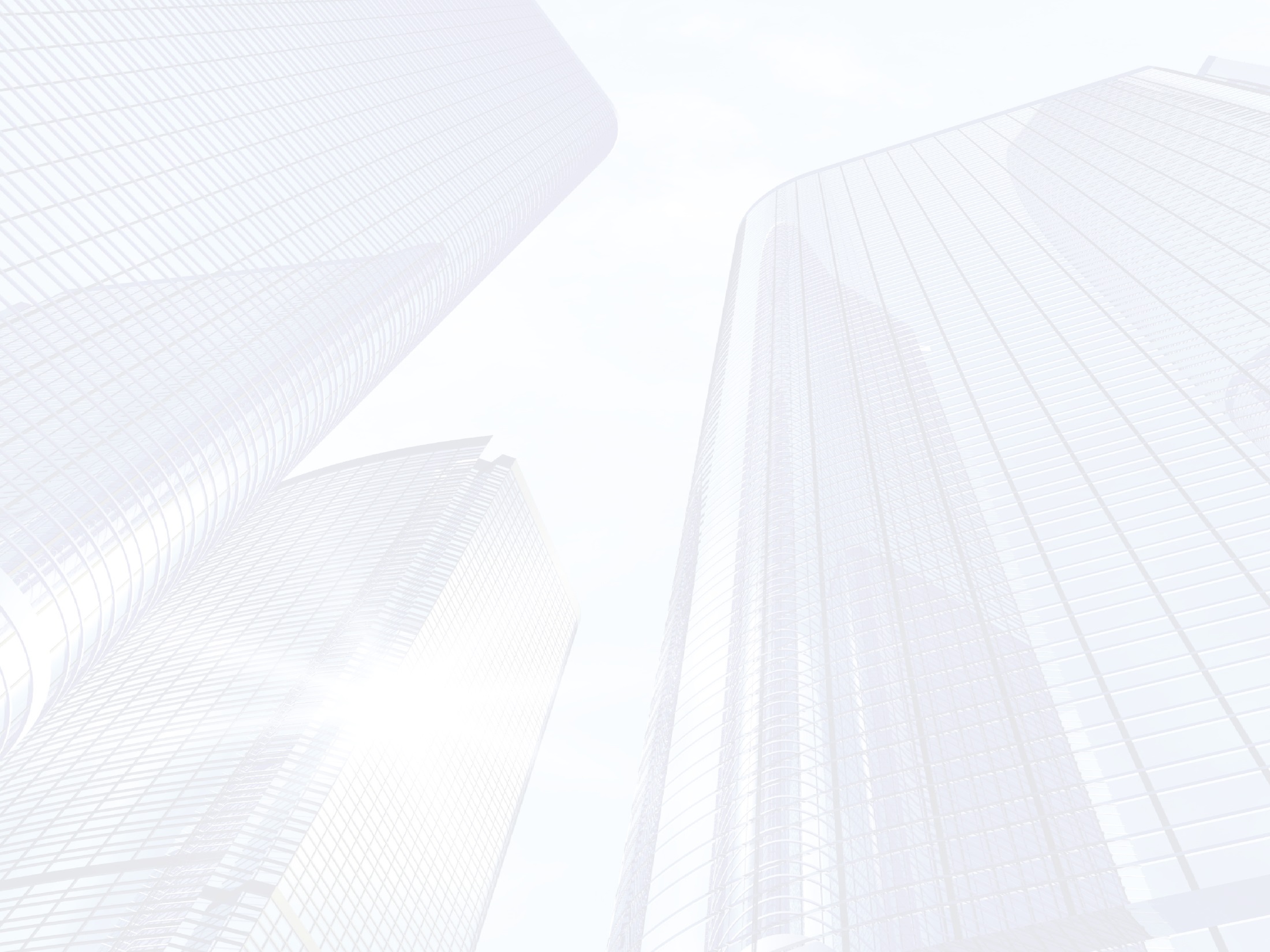 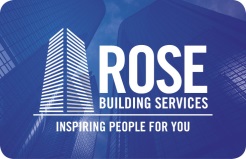 Content
Rose Building Services (RBS)
Our Experience
Services we provide
Examples of Projects Undertaken
CV’s of Directors
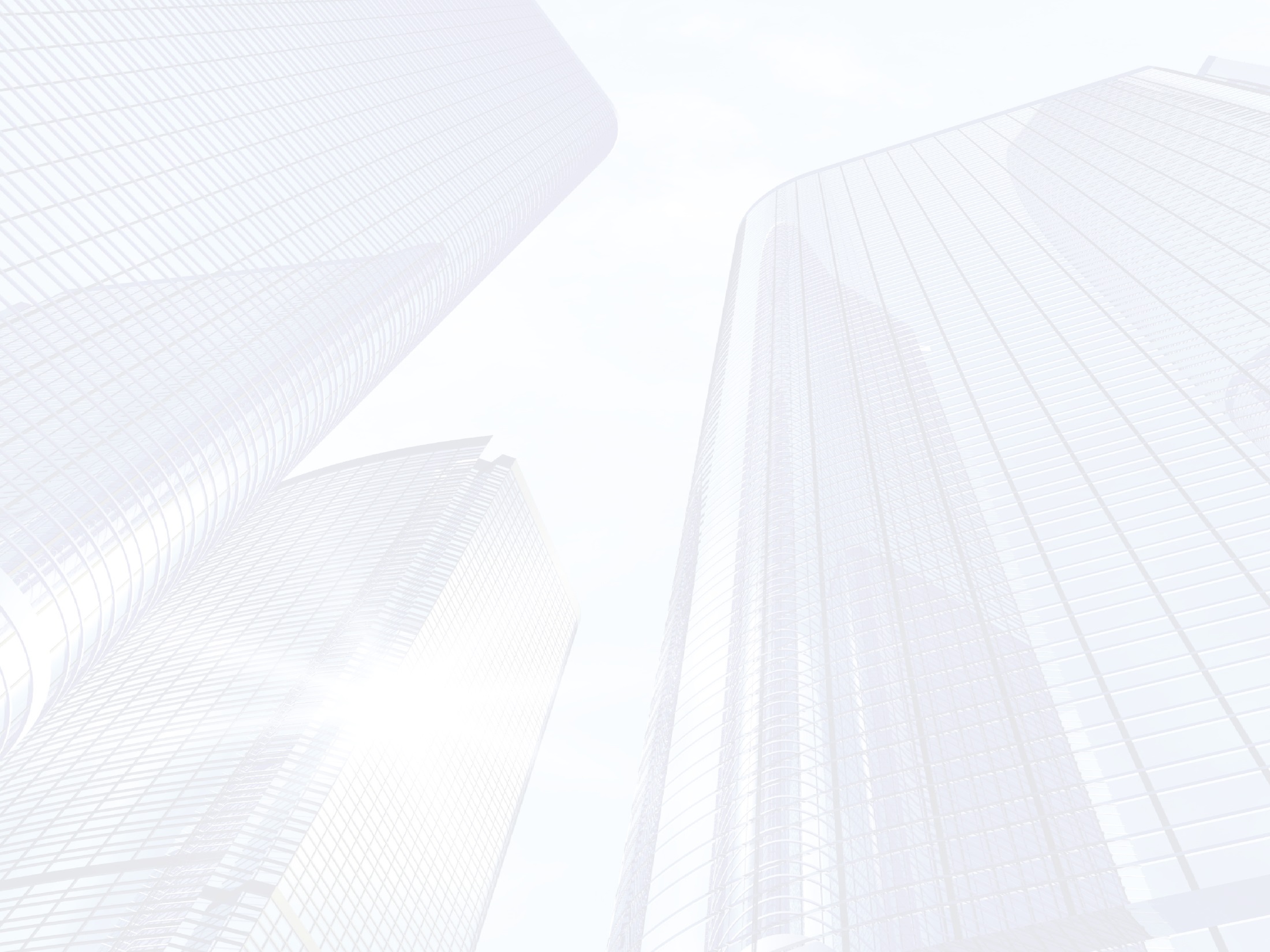 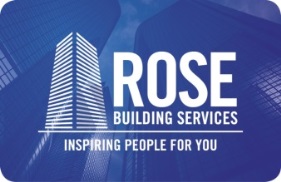 Rose Building Services
Rose Building Services (RBS) is a leading Design, Technical Services & Commissioning  Management  company operating across London, the Home Counties and the South of England.

Founded in 1998 we are a well established company, our team has a wealth of experience in M&E Technical and Commissioning management  across the majority if not all construction sectors. We pride ourselves on customer satisfaction, providing a quality service whilst ensuring value for money.

We are the preferred choice for many leading blue chip companies, and we have been involved with a number of prestigious projects such as Houses of Parliament, Tottenham FC Stadium, Twickenham Stadium, The Savoy Hotel, Fortnum and Mason, Gatwick Airport, University of West London Campus & Royal Holloway University, to name a few.
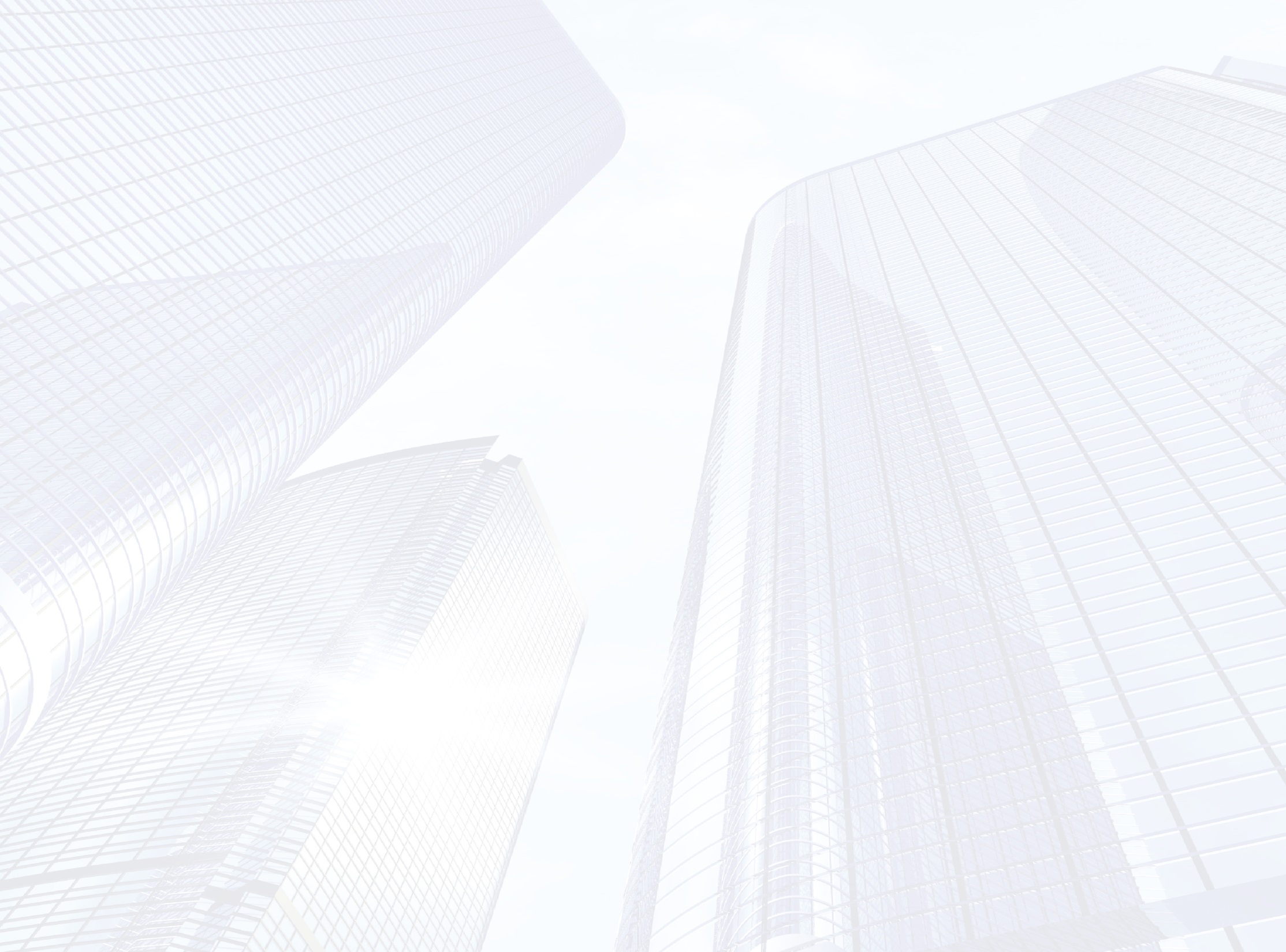 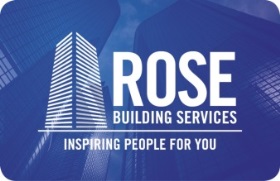 Our Experience
In order to have an holistic assessment of a buildings M&E systems the appointment of an independent team consisting of Technical Services Managers and Commissioning Managers is vital.

All our senior managers have between 25 – 30 years experience in the MEP industry and their backgrounds range from main contractors, sub contractors, consultancy and key suppliers such as Building Management Systems.

Our team of senior management have experience from all over the world in sectors ranging from Commercial, Data Centre’s, Health Care, Laboratories, Residential and Retail.

Our ethos is founded on sound & reliable service meaning on time delivery.
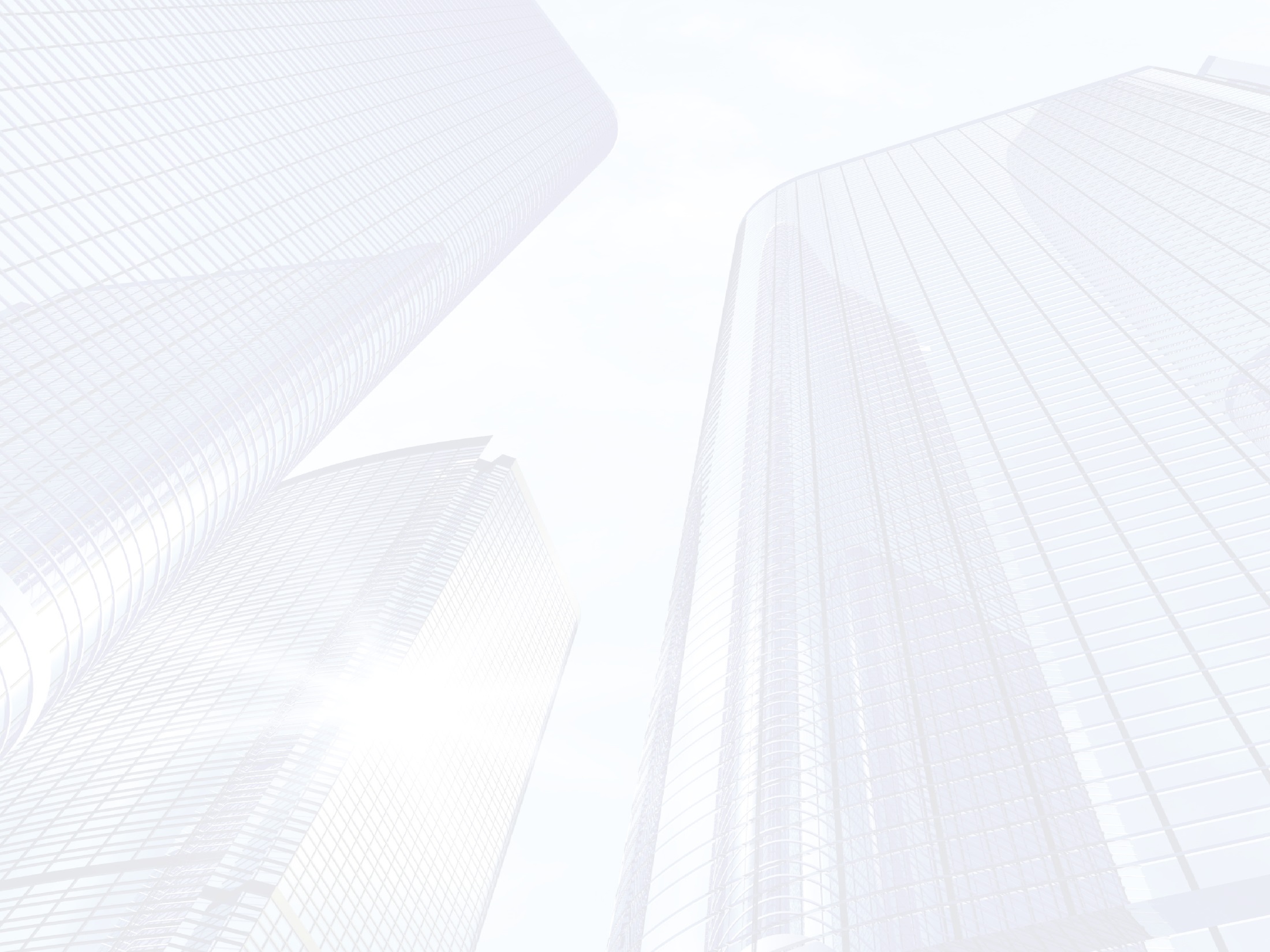 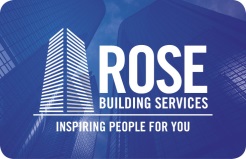 Services we provide
Tender Analysis
Pre- Construction Management
Technical Services Management
Commissioning  Management
Examples of Projects Undertaken
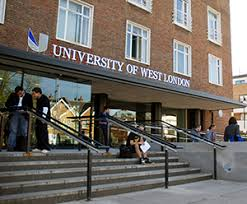 Education
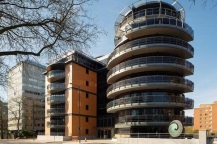 Residential
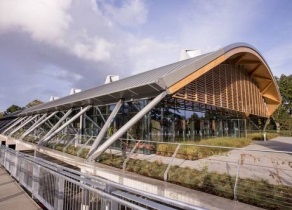 Commercial
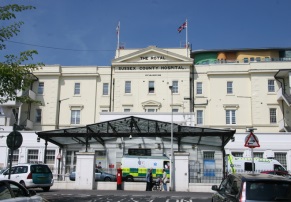 Health care
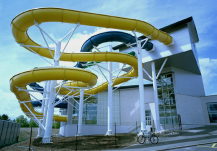 Leisure
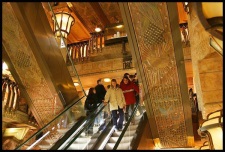 Retail
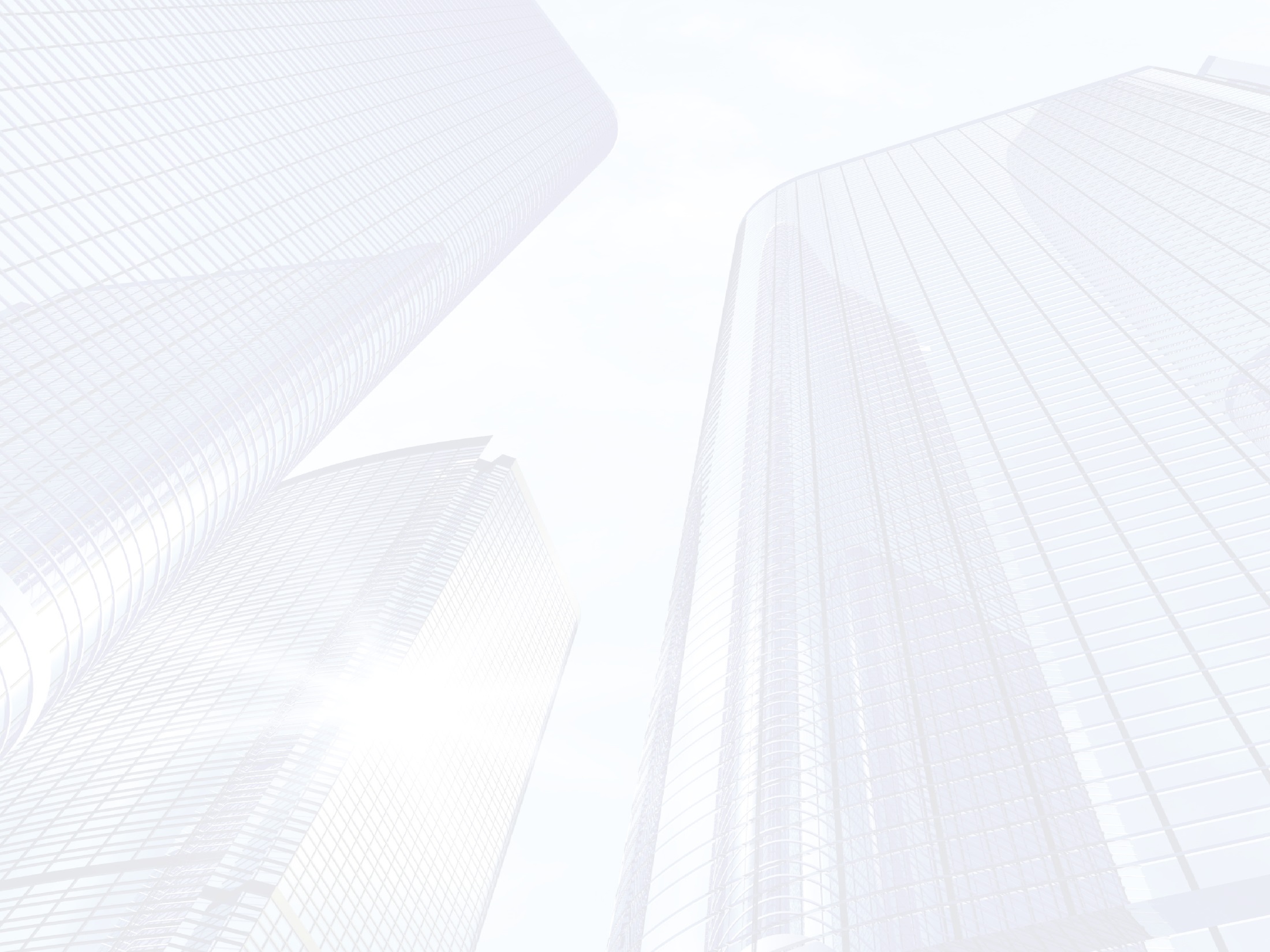 CV’s
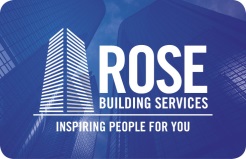 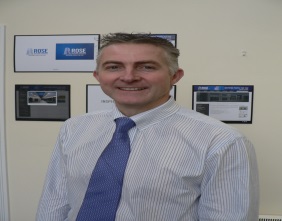 John Saunderson - Director
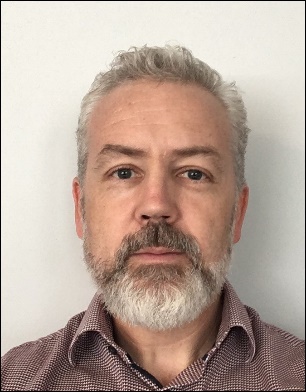 Steve Sayles – Operations Director
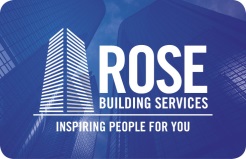 John Saunderson 
Director 

Along with Dave Rose, July 1998 saw the formation of Rose Building Services and have seen it develop into a strong, reliable and trust worthy company. 
 
John’s expertise has been developed over the past 25 years based within the mechanical and electrical industry. John has worked on both the Contracting and Consultancy side of the business and has gained a wealth of experience from all types of building projects in all sectors of the industry. 

In the past John has been responsible for many high profile projects, taking full control of the Building Services for the design, co-ordination and installation of the Building Services. 

Aberfeldy
RAF Club, Mayfair
G-live, Guildford
The Waterside Theatre, Aylesbury 
Royal Holloway University of London, Lecture Theatre
Royal College of Obstetricians & Gynaecologists 


John is a highly self-motivated team player with energy and enthusiasm to succeed. He relishes challenges and offers solid solutions in a hands-on capacity when required, delivering high quality work. 


.